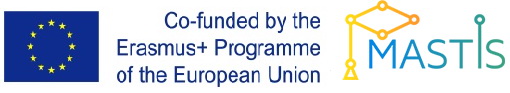 IT infrastructure
Subtopic  1.1.1. Definition of the notion «IT-infrastructure».
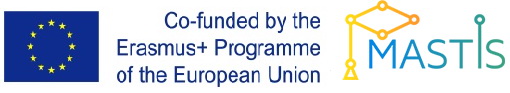 IT infrastructure
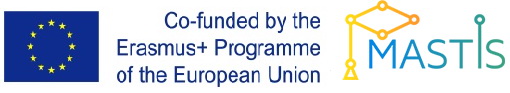 IT infrastructure
Network Equipment - Network equipment such as routers.
Telecommunication Services - Services to connect to the internet and corporate facilities such as leased lines.
Computing - Computing hardware such as servers and basic software such as operating systems.
Facilities - Facilities that mostly house infrastructure such as data centers.
Power - Solar panels at a data center, solar battery systems, backup power generators and uninterruptible power supply.
Computing Platforms - Computing platforms such as an on-demand cloud computing platform.
Application Platforms - Application platforms such as a web server.
Content Platforms - Content management systems and similar software such as document management tools.
Communication Services - Communication tools such as voice over IP (VoIP) services and devices.
IT Services - Basic IT services such as data backup.
Information Security - Information security hardware and software such as a intrusion detection system.
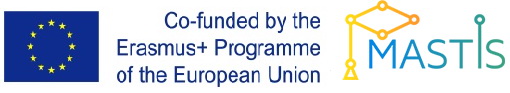 IT infrastructure
Competitive Forces Model for IT Infrastructure Investment
http://muna311.blogspot.com/2012/12/competitive-forces-model-calculating.html
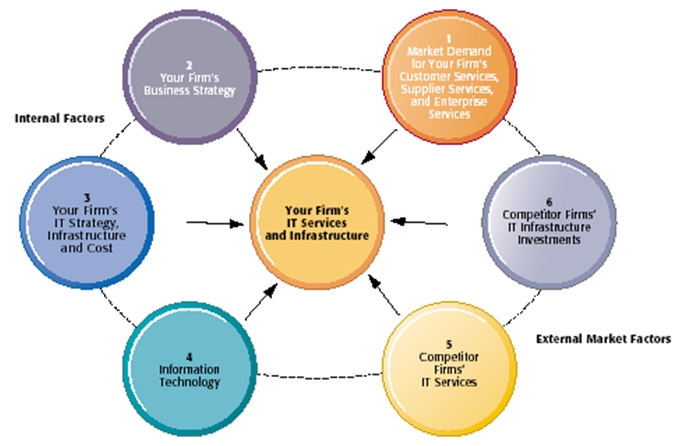 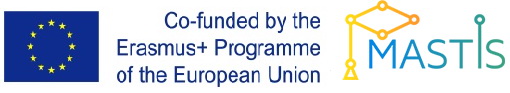 IT infrastructure
The main forces was mentioned define the requirements for the functions and services of the IT infrastructure.
In the era of digital transformation, these services must support all the processes of a company's operation with a given quality, reliability and safety.
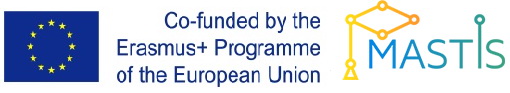 IT infrastructure
Infrastructure Functions and Services
http://www.aip.de/en/institute/facilities/it-service
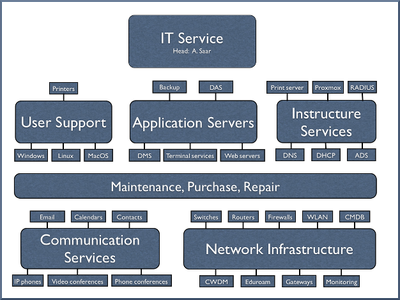 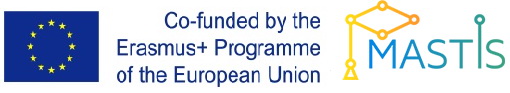 IT infrastructure
Video
https://www.moodle.hneu.edu.ua/mod/resource/view.php?id=4633